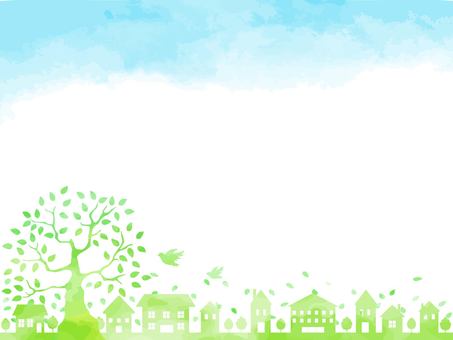 わくわくの森保育園
見学・説明会のご案内
①９月２２日(金)②１０月２７日(金)③１１月２１日(火)
AM１０：００～１１：００
時間
AM　９：４５～　９：５５
受付
場所：わくわくの森保育園２階会議室
対象：令和６年度わくわくの森保育園に入園を検討中の方
内容：園の紹介・保育方針説明・園内見学・相談コーナー
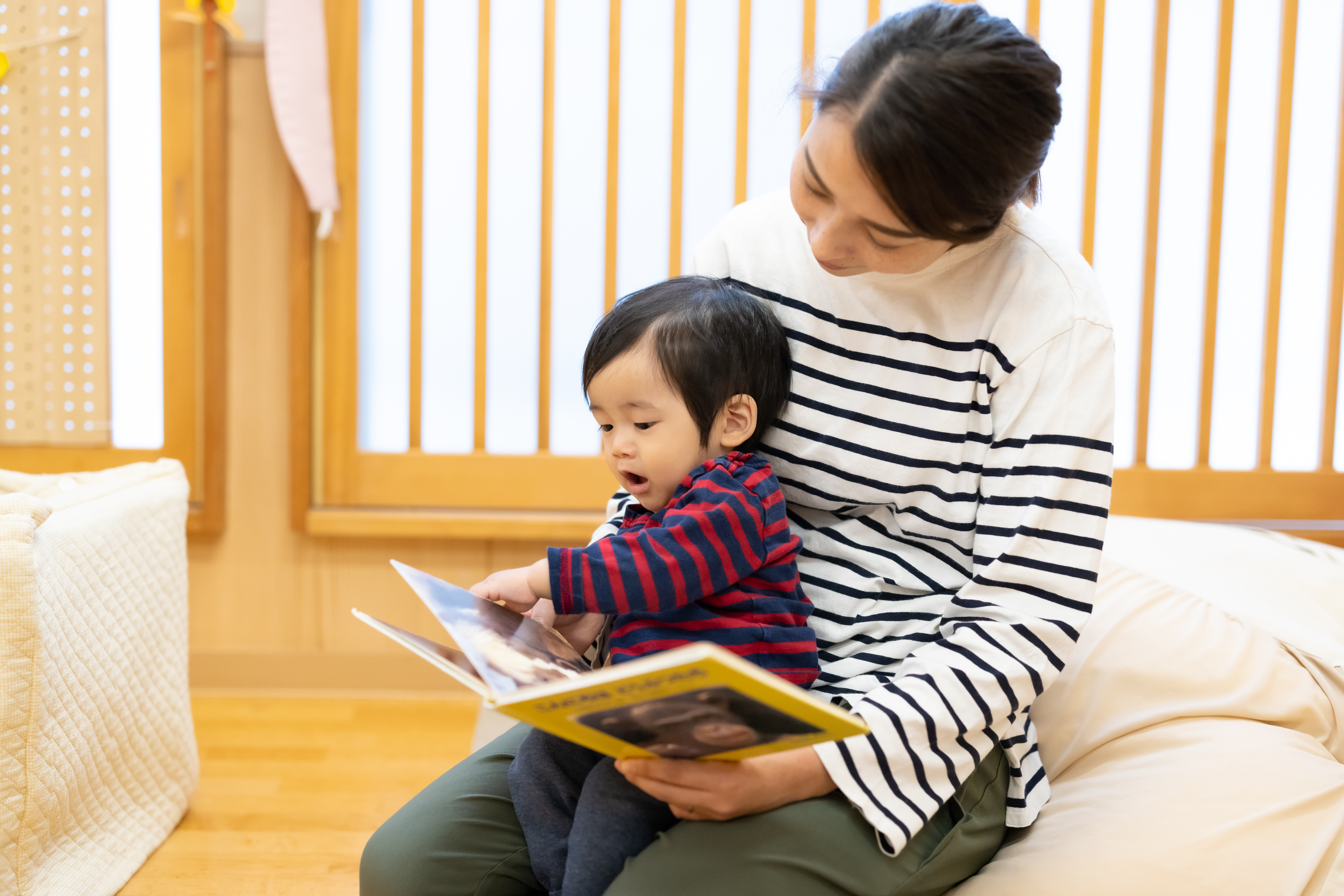 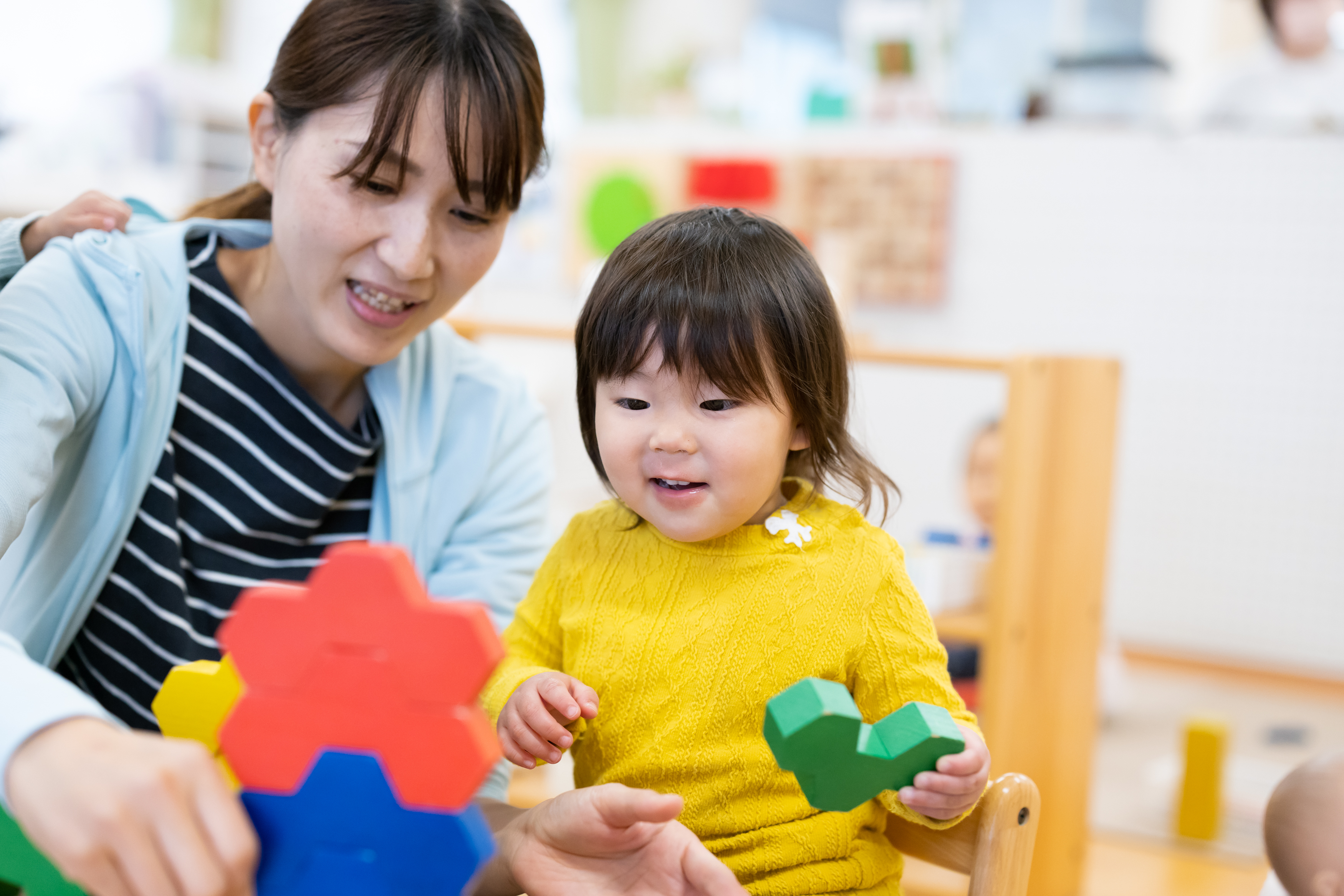 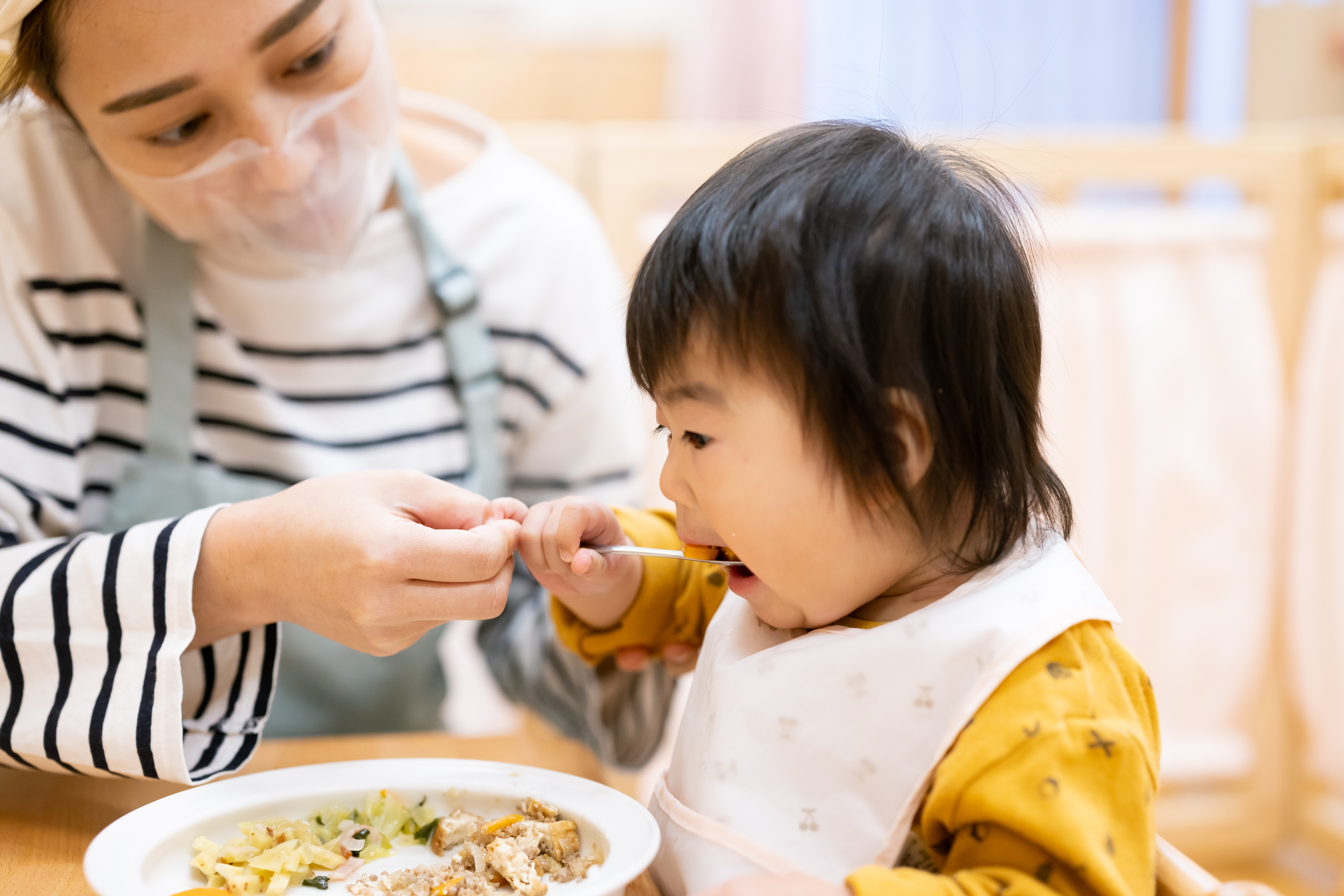 予約方法
※HPまたは、Instagramよりお申込み頂けます。
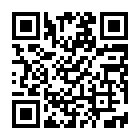 QRコードを読みとって
頂くと申込みフォームへ
移動します。
お問合せ先：わくわくの森保育園　　　　　
大分市野田323－5　　
TEL：097‐586‐0909　　　　
📩　suematsu-wakuwaku@nodayama.jp
定員各１０名
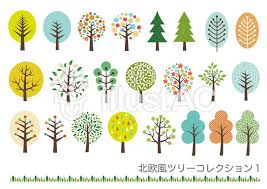 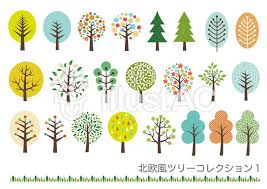